ΜΑΘΗΜΑΤΙΚΑΚεφάλαιο 19ο
Προβλήματα
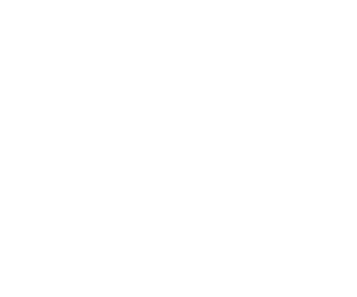 Μαθηματικά - Γ' Δημοτικού
Προβλήματα
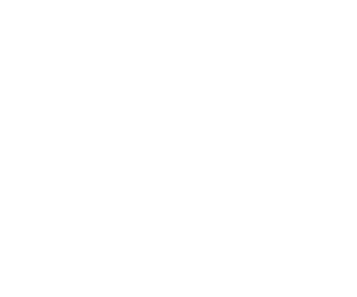 Από τις πληροφορίες που δίνονται στο ραβδόγραμμα, απαντώ στις ερωτήσεις:







Πόσα παιδιά δεν προτιμούν το χάμπουργκερ;
350 + 250 = 600
Προβλήματα
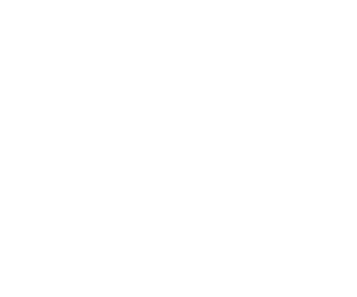 Πόσα λιγότερα παιδιά προτιμούν την σαλάτα από την πίτσα;
350 – 250 = 100
Πόσα παιδιά ρωτήθηκαν;
350 + 300 + 250 = 900
Προβλήματα
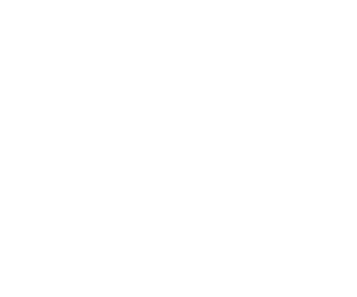 Αν το ένα χάμπουργκερ κανει 2 €, πόσα χρήματα θα πληρώσουν 15 μαθητές που θέλουν να το αγοράσουν;
 15 × 2 = (10 + 5) ×2 = 10 ×2 + 5 × 2 = 20 + 10 = 30

Θα πληρώσουν 30 €.
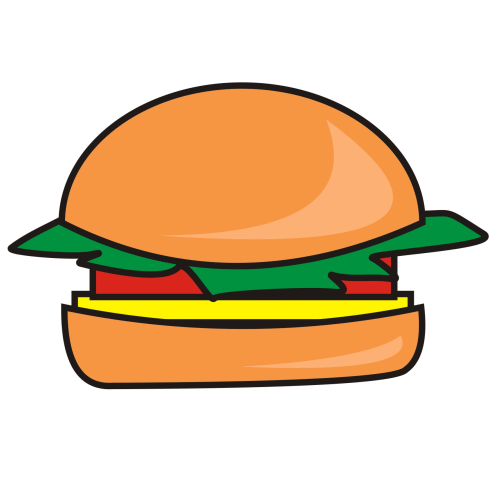 Προβλήματα
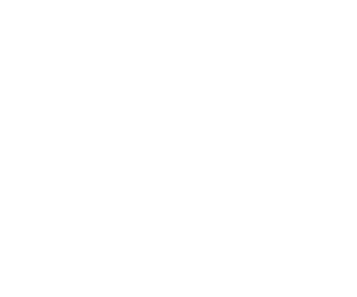 Η κ. Ευτυχία θα κεράσει 17 σοκολάτες σε 5 παιδιά. Πόσες σοκολάτες θα πάρει κάθε παιδί; Θα περισσέψουν σοκολάτες;
 17 = (5 ×3) + 2

 Κάθε παιδί θα πάρει 3 σοκολάτες.
Θα περισσέψουν 2 σοκολάτες.
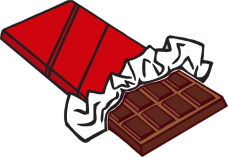